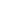 Assistant Research Scientist, Hydrogeologist OR Post-Doctoral Fellow, Hydrogeologist 
Reno, NV Campus – Requisition #R0120596
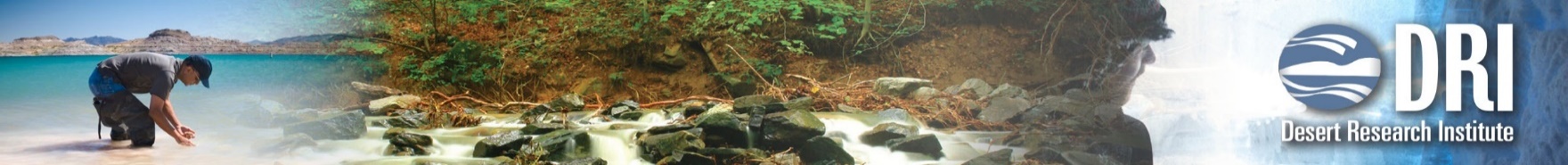 Required Qualifications:
MSc or Ph.D. with a focus on hydrology, geology, geochemistry or environmental resource engineering from an accredited institution, with a strong interdisciplinary background;
Field-based and/or other applied experience collecting and cataloging aqueous and/or geologic samples;
Experience with management and organization of hydrologic, geologic, and/or geochemical datasets;
Able to work extended hours in the field (in remote locations) and drive off road using 4x4 vehicles;
Able to carry field equipment and rock/water samples (up to 40 lbs.) across variable terrain;
Ability to work independently to fulfill project goals and meet project deadlines;
Effective verbal and written skills;
Effective interpersonal skills with a demonstrated ability to communicate to the public

Preferred Qualifications:
MS or PhD: Assistant Research Scientist 
Experience conducting aqueous and/or rock geochemical analyses;
Familiarity with GIS; 
Skills in statistical analysis;
Able to work collegially in a group setting.

PhD: Post-Doctoral Fellow (Including above qualifications)
Well-established knowledge of geologic and hydrological processes from local to regional scales;
Ability to design, set up, and implement novel field and laboratory experiments;
Experience with statistical analysis of hydrologic, geologic, or geochemical datasets;
Demonstrated ability to develop oral/poster presentations and write peer-reviewed papers with limited supervision;
Ability to participate in the development of research proposals.
The Desert Research Institute's (DRI's) Division of Hydrologic Sciences, in Reno, NV, is seeking an innovative scientist with expertise in the general areas of hydrology, geology, and geochemistry. The successful candidate will contribute their expertise on a project studying northern Nevadans’ exposure to harmful environmental contaminates as part of a newly funded National Institute of Health (NIH) R01 research project to examine the genetic links between cancer and environmental carcinogens in the form of arsenic and naturally occurring asbestos. The successful candidate must have a strong background in hydrology (groundwater/surface), geology, and excellent data management skills. Candidates that have past experience performing field based hydrologic and geologic studies are strongly encouraged to apply. The successful candidate will contribute to a growing range of new programs at DRI focused on understanding the role the environment plays in influencing human health. As a post-doctoral fellow, individuals will have the opportunity to serve as a lead investigator on future projects related to new environmental-health programs at DRI.

Organizational Summary
The DRI is a recognized world leader in investigating the effects of natural and human-induced environmental change and advancing technologies aimed at assessing a changing planet. For 60 years, DRI research faculty, students, and staff have applied scientific understanding to support the effective management of natural resources while meeting Nevada's needs for economic diversification and science-based educational opportunities. 

Compensation and Benefits
Salary is competitive and commensurate with qualifications.  Candidate will be hired at the rank that is comparable to candidate’s education, experience, knowledge, skills and abilities. DRI offers a benefits package that includes medical, dental, vision, life and long-term disability insurance, 15.25% retirement match, 24 annual leave days, a beginning balance of 30 sick leave days, 11 paid holidays, tuition reduction at NSHE institutions for employee, spouse and dependents, and the option to participate in a flexible spending account or health savings account. Additionally, there is no state income tax and no social security deduction. This position is eligible for relocation assistance.
Visit us at https://nshe.wd1.myworkdayjobs.com/DRI-External, search R0120596 for complete details and to apply.  
Review of applications will begin immediately and continue until the position is closed.

DRI is an AA/EEO employer who gives consideration in employment without regard to race, color, religion, gender, sexual orientation, gender identity or expression. Individuals with disabilities or protected veteran status are encouraged to apply.
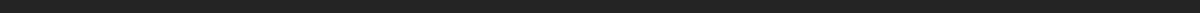 HR03022020